Bubble Chamber Planning Meeting
07 August 2013
1
Agenda
Bubble Chamber progress at Argonne

Bubble Chamber cost estimate: procurement and labor

Running at FEL pros and cons

Background from 17O(γ,n)16O and subsequent neutron elastic scattering with 16O and 14N nuclei

Background from 13C(γ,n)12C (in case we decide to use CO2 instead of N2O)
2
Cost Estimate
3
Running in FEL? Cons and Pros
4
Electron Beam Properties
17O(γ,n)16O Background
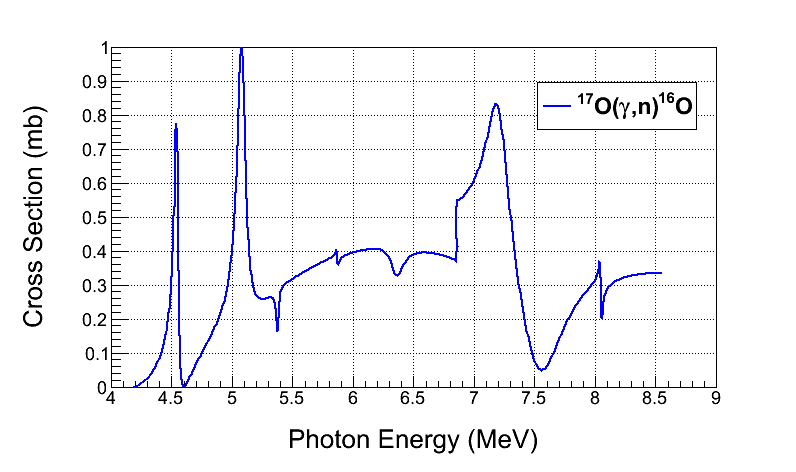 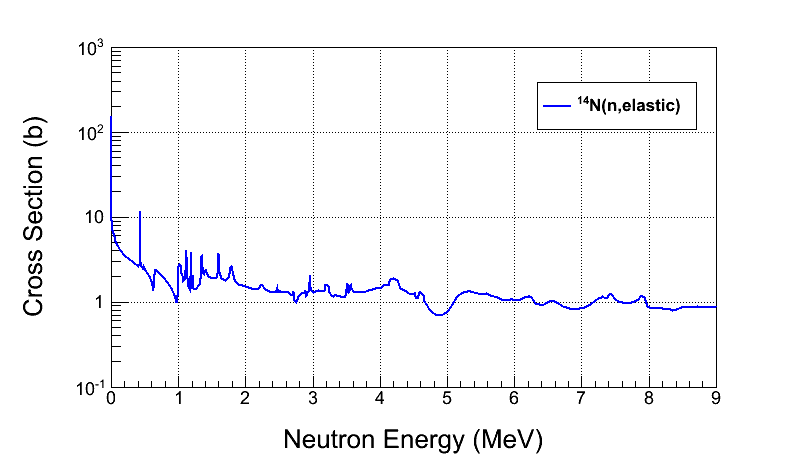 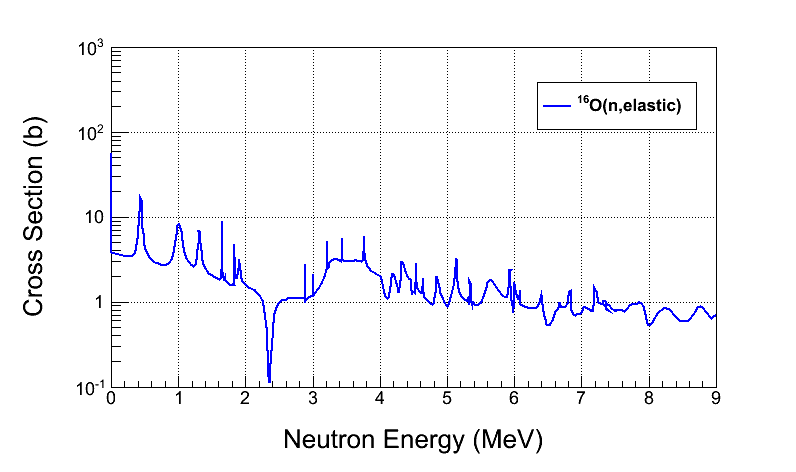 6
Ion Energy Distribution
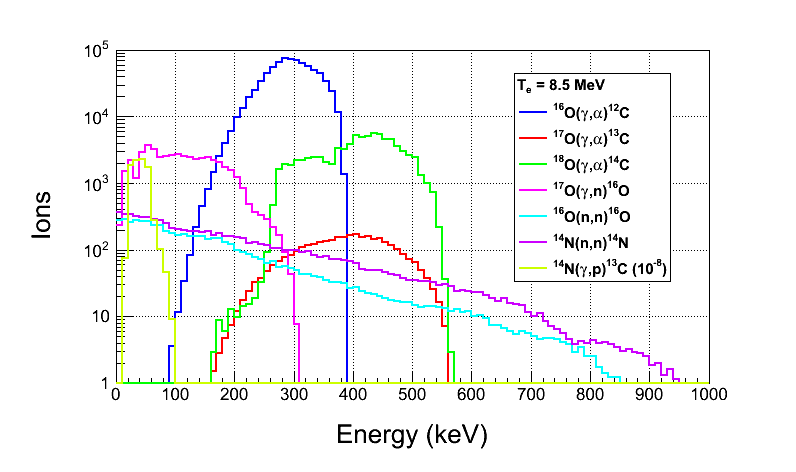 Depletion:
17O depletion=5,000
18O depletion=5,000

Natural Abundance:
17O: 0.038%
18O: 0.205%
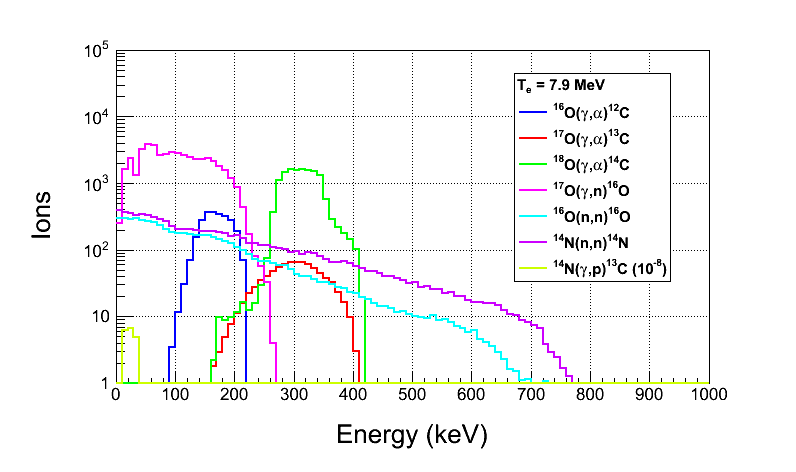 7
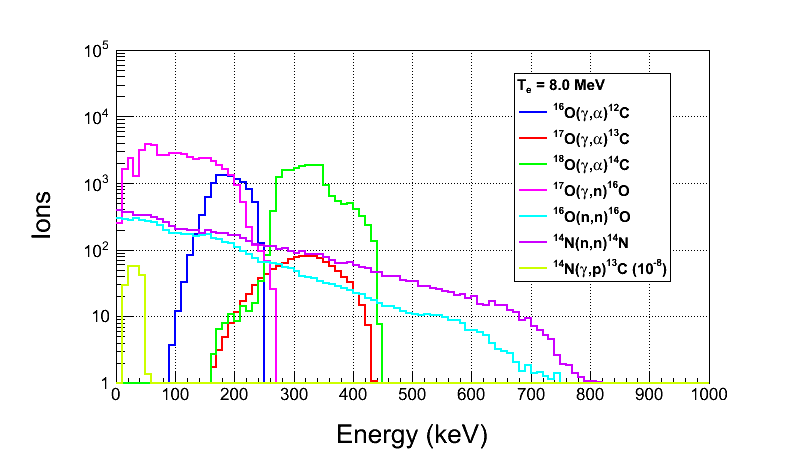 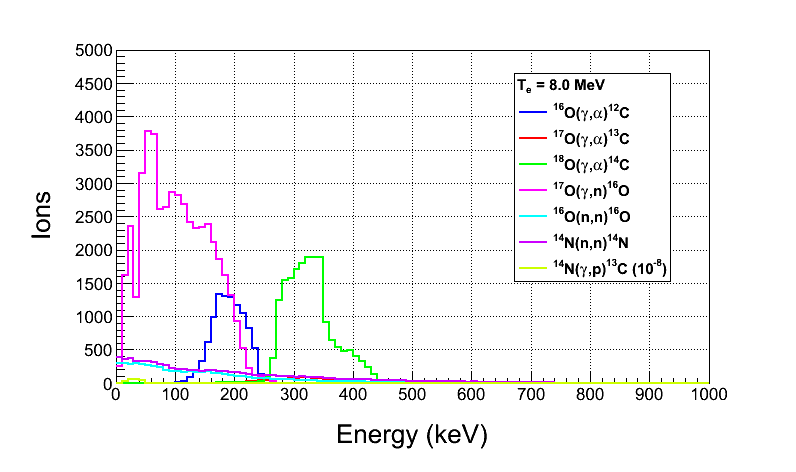 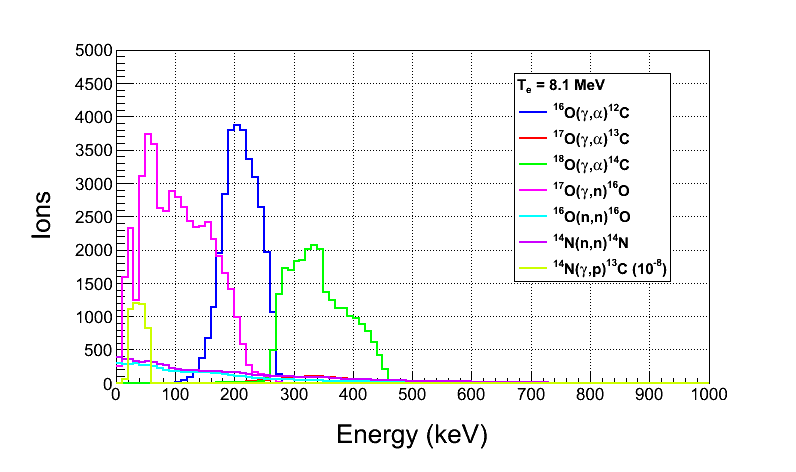 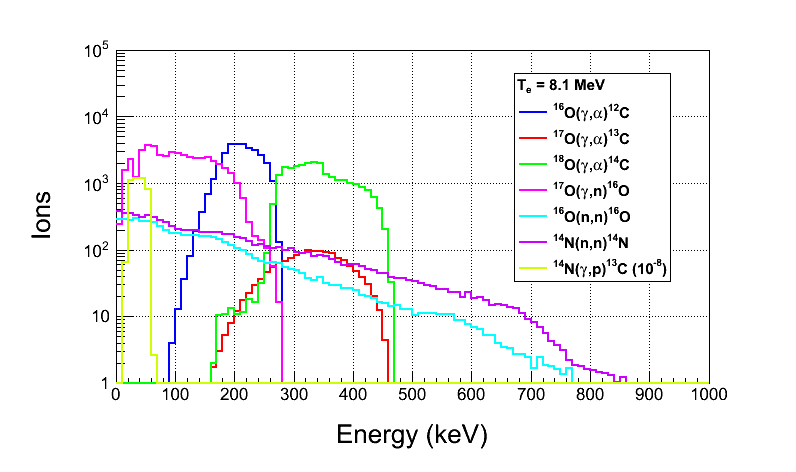 8
13C(γ,n)12C Background
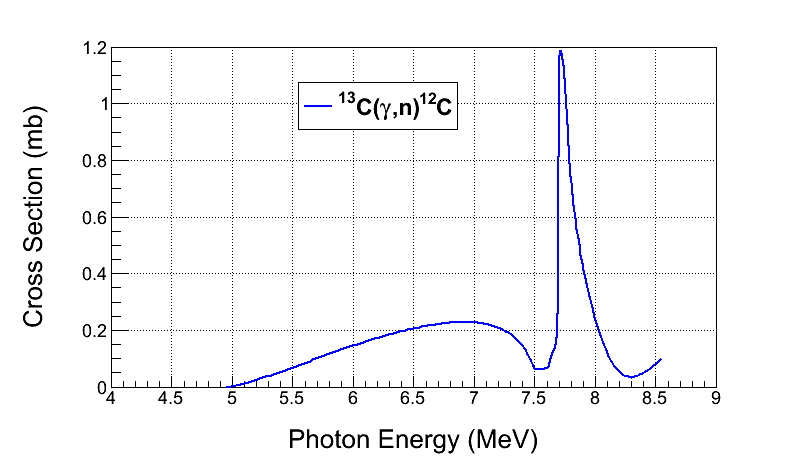 Depletion:
13C depletion=1,000

Natural Abundance:
13C: 1.07%


For comparison, 17O(γ,n)16O
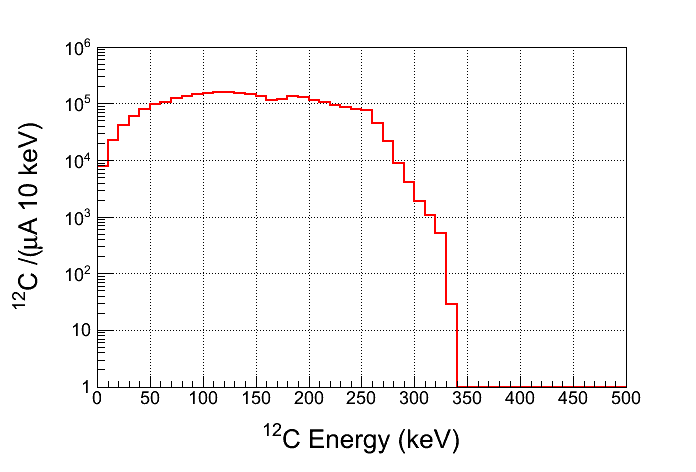 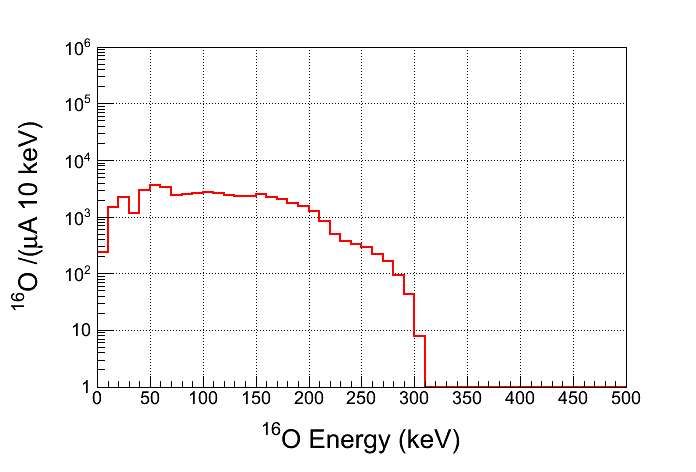 9